Porada s řediteli škol a školských zařízení Libereckého kraje
ROZPOČET  
PŘÍMÝCH NEINVESTIČNÍCH VÝDAJŮ 
NA ROK 2024
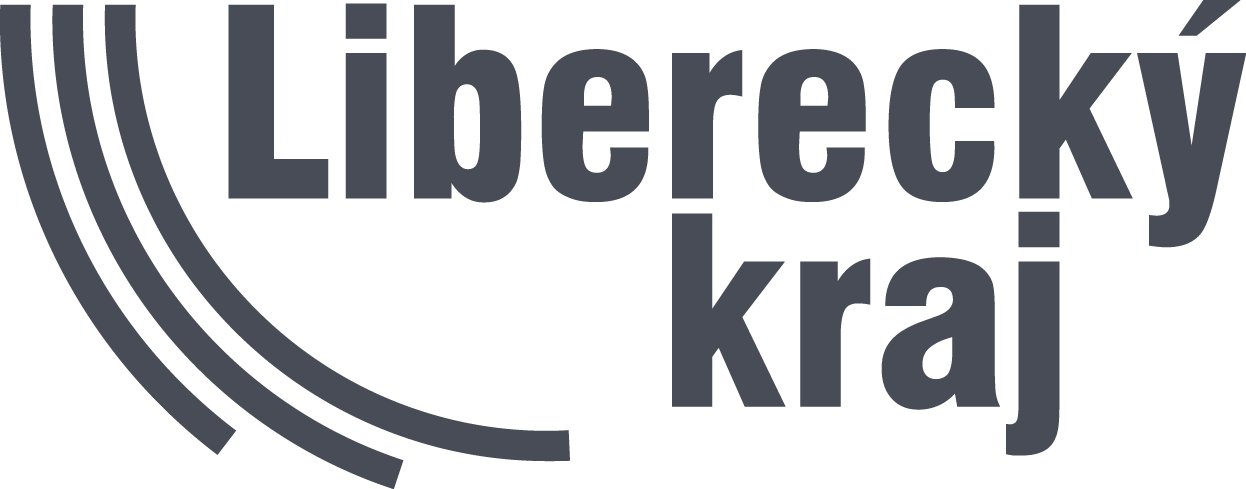 ROZPOČET PŘÍMÝCH NIV (ÚZ 33353)
DOTACE 

Dotace na leden-únor odeslána 9. 2. 2024 (termín v rozhodnutí MŠMT: 12. 2. 2024).

Dotace na březen-duben odeslána 4. 4. 2023 (termín v rozhodnutí MŠMT: 12. 4. 2024).

Dotace na květen-červen odeslána 20. 5. 2024 (termín v rozhodnutí MŠMT: 31. 5. 2024).

Dotace na červenec-srpen odeslána 10. 7. 2024 (termín v rozhodnutí MŠMT: 26. 7. 2024).

Dotace na září-říjen odesílána dnes, tj. 19. 9. 2024 (termín v rozhodnutí MŠMT: 7. 11. 2024).


Rozpis i úpravy jsou zveřejňovány na portále EDULK.CZ na záložce Management školy/Ekonomika.
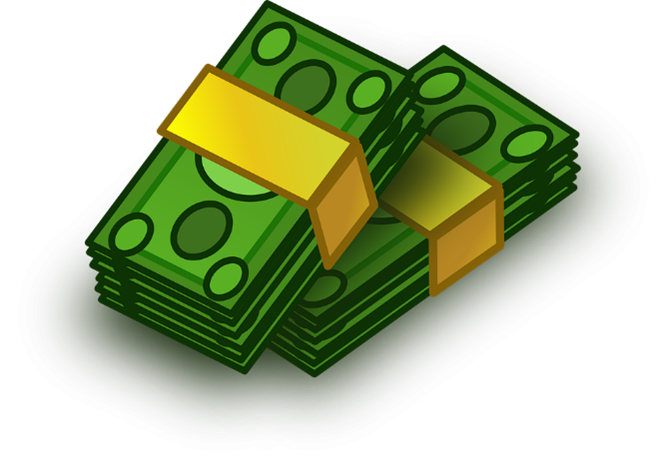 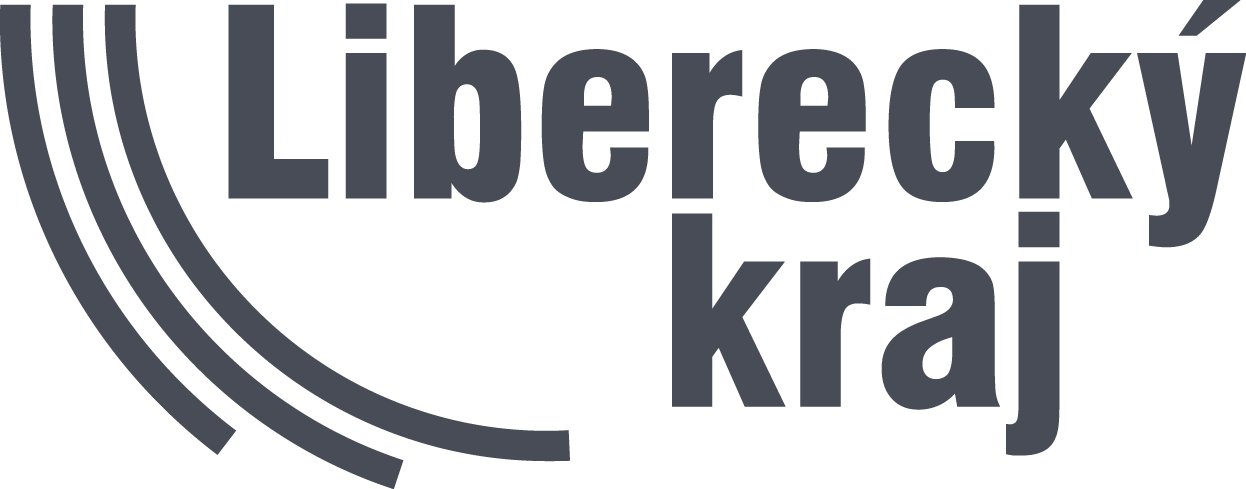 ROZPOČET PŘÍMÝCH NIV (ÚZ 33353)
Úprava rozpočtu spojená se začátkem nového školního roku

v případě významné změny ovlivňující rozpočet školy (na vrub i ve prospěch),

přepočet PHmax (novela – pokles od 1. 9. 2024; naplněnost tříd).
d:

Příklad:







Prověření - kontrola uvedených skutečností a kontrola výpočtů, zejména Phškoly (dle výkazů o zaměstnancích), PHmax.
8 tříd
pokles žáků o 2: Ø 24,25→ 24,0
48-45=3 hodiny týdně ve třídě
3x8=24 hodin měsíčně
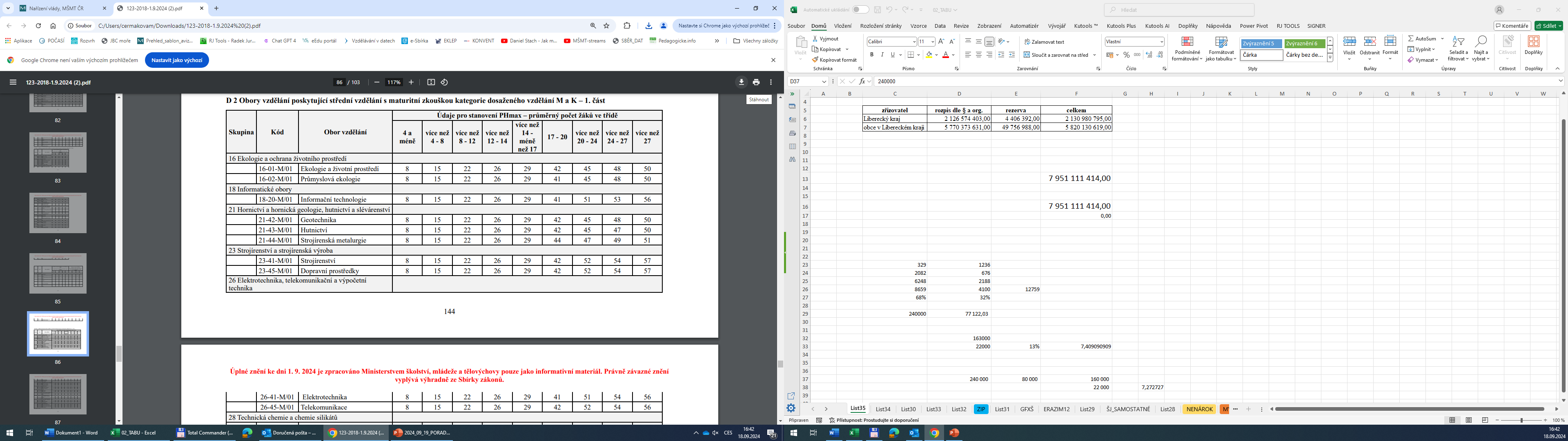 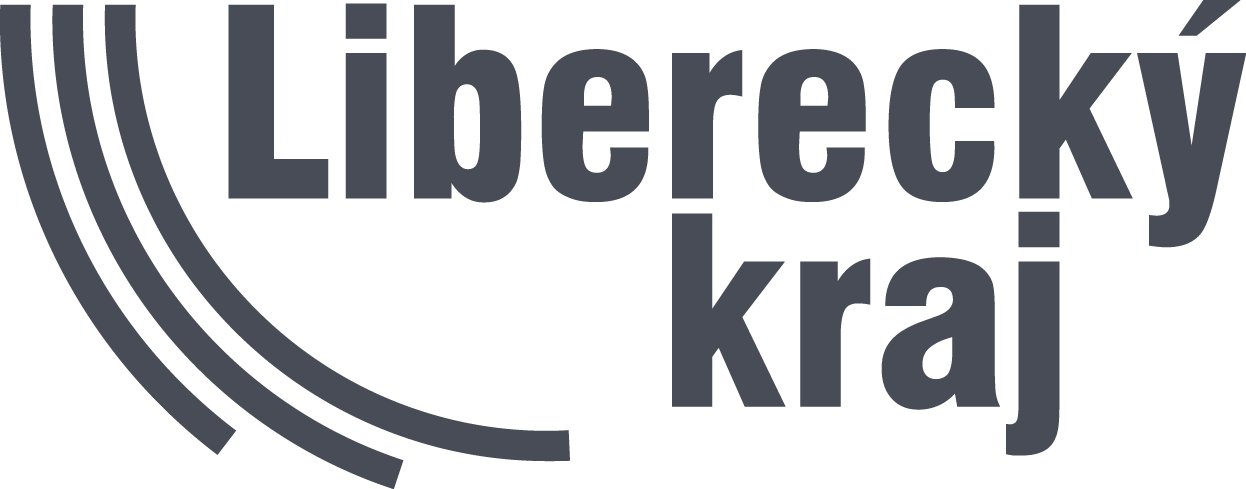 CIZINCI
Bezplatná jazyková příprava žáků s OMJ

Úprava rozpočtu:  určené školy byly osloveny e-mailem (vč. tabulky).
Pro rok 2024 (na období září až prosinec) je stanovena hodinová sazba za 1 vyučovací. hodinu jazykové přípravy (odvozená z průměrného platu pedagoga ZŠ) ve výši 619, - Kč.

Termín odevzdání žádosti s doplněnou tabulkou na OŠMTS KÚ: do 20. září 2024.
Doplněná tabulka = příloha žádosti.



Podpora cizinců s dočasnou ochranou (ÚZ 33095)

žádná krajem zřízená škola nečerpá
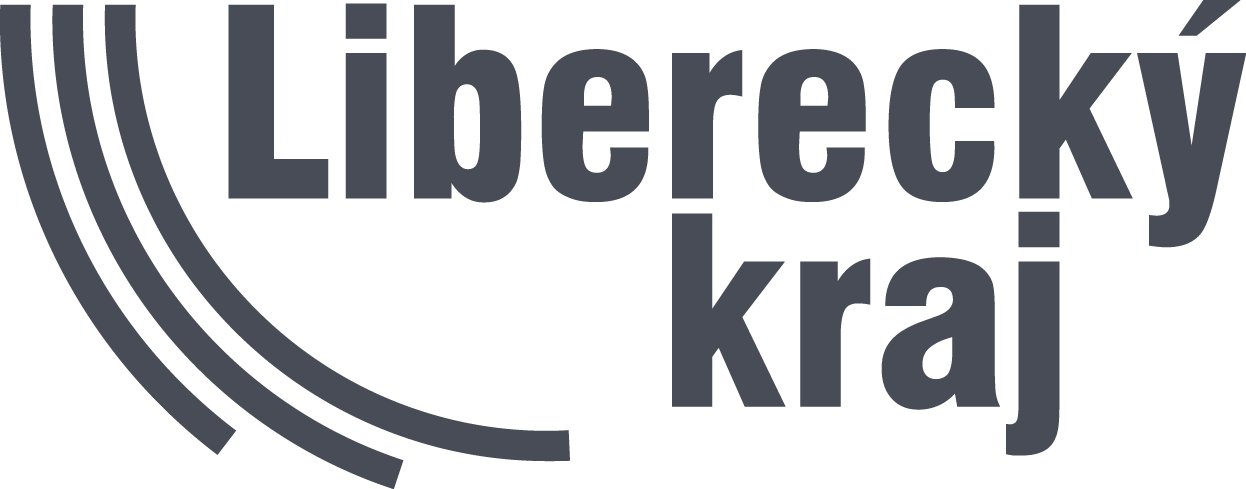 OSTATNÍ
Provázející učitel – pokusné ověřování

Mimořádný sběr od 16. 9. do 30. 9. 2024 (školy se odhlašují a přihlašují).

V termínu do 30. 11. 2024 obdrží školy finanční prostředky (MŠMT).


Zvážení nezbytnosti realizace podpůrných opatření (všech). Spolupráce se ŠPZ! 
      Nárůst prostředků vynakládaných na podpůrná opatření je pro rozpočet 
      zásadní (s novým školním rokem, 22 tis. AP ve školách).


VÝKAZNICTVÍ! VÝKAZNICTVÍ! VÝKAZNICTVÍ! ….. OBRAZ REALITY ORGANIZACE!


Přesuny mezi ukazateli rozpisu rozpočtu: do konce října 2024 (bude upřesněno).
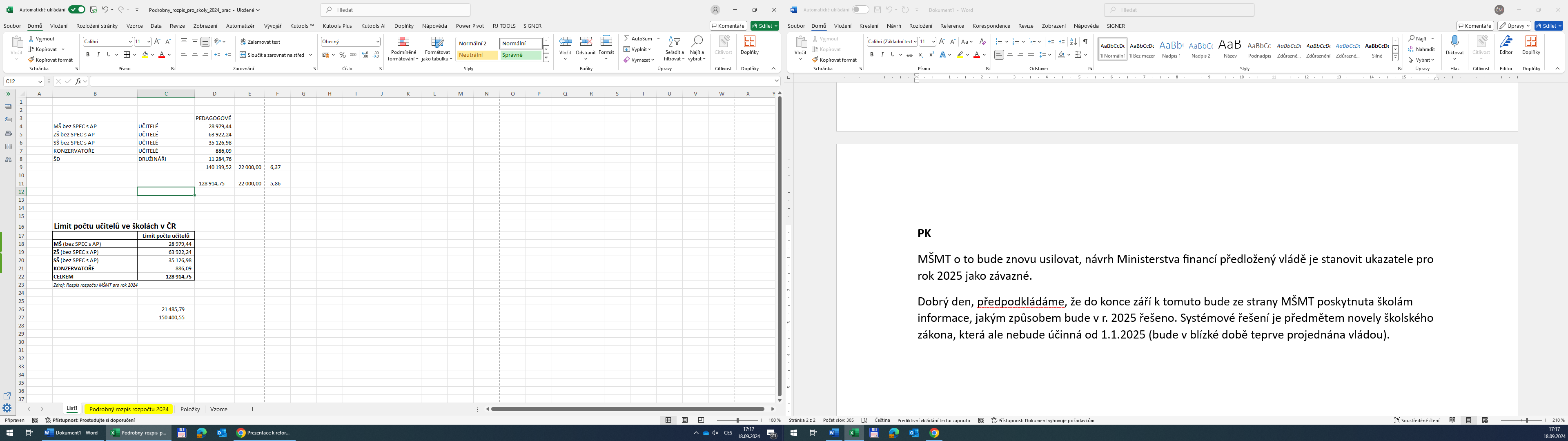 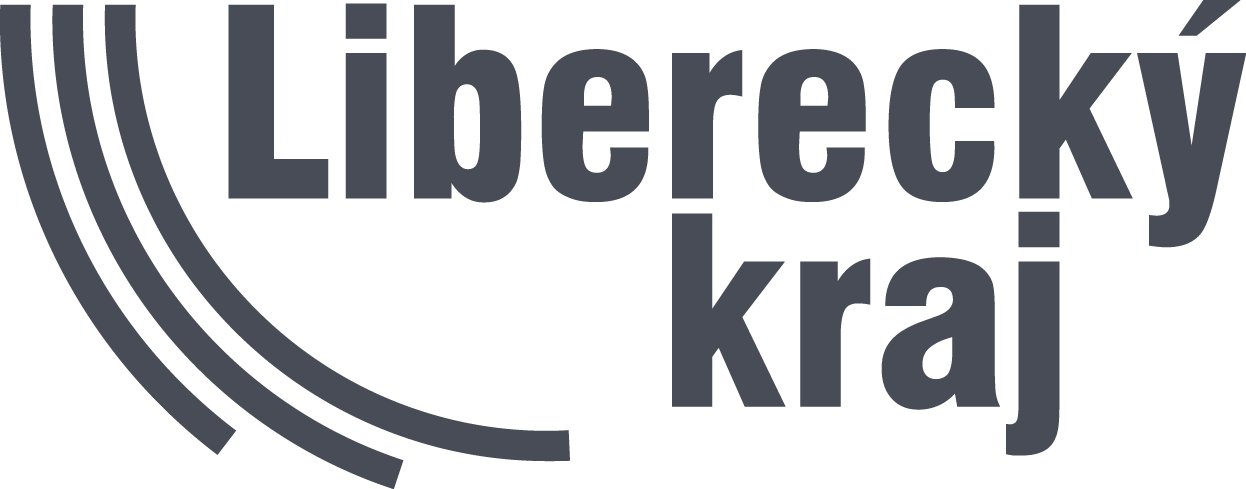 ROZPOČET 2025
Už v letošním roce jsou zdroje velmi omezené a MŠMT si musí vystačit se stávajícím rozpočtem.


Návrh rozpočtu pro rok 2025 je znám … ale situace se stále vyvíjí …


Šablony – sociální pedagog, psycholog:

MŠMT předpokládá, že k financování těchto pracovních pozic v roce 2025 bude školám do konce září poskytnuta informace, jakým způsobem toto bude v roce 2025 řešeno.
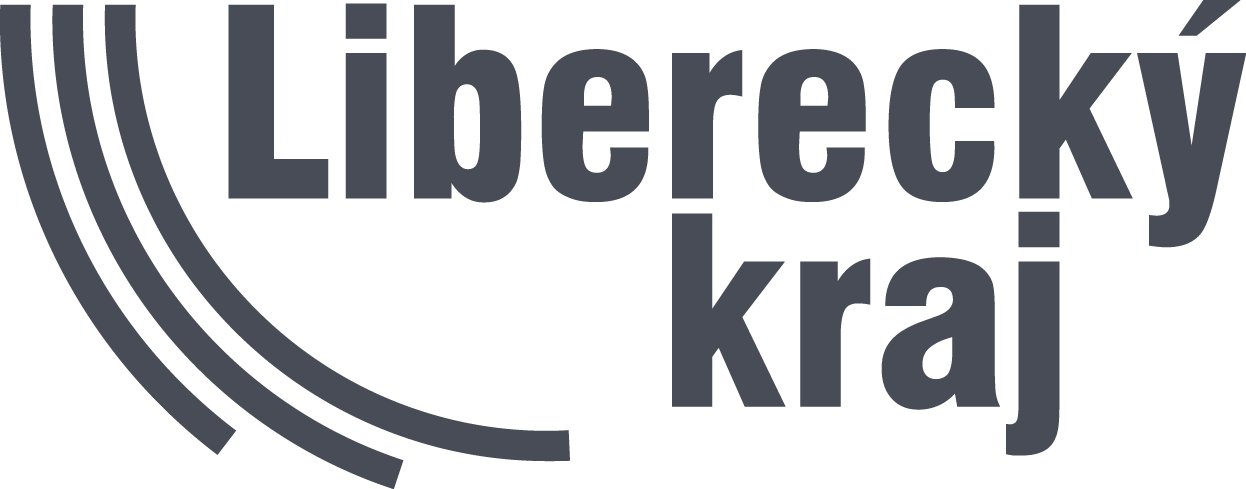 ROZPOČET 2025
Nepedagogičtí pracovníci (informace, které zazněly na včerejším semináři s MŠMT)

Změna financování nenastane od 1. 1. 2025, shoda panuje, ale změna je vázána na změny v rozpočtovém určení daní. 

O tématu bude dále probíhat politická diskuze. 

Očekáváme, zda vláda změní či nezmění svůj postoj ohledně závaznosti limitu počtu zaměstnanců v regionální školství v roce 2025. 

Očekáváme, že limit, bude-li závazný, bude ve stejné výši jako v roce 2024.

Téma není uzavřené a stále o něm pan ministr na vládě jedná.
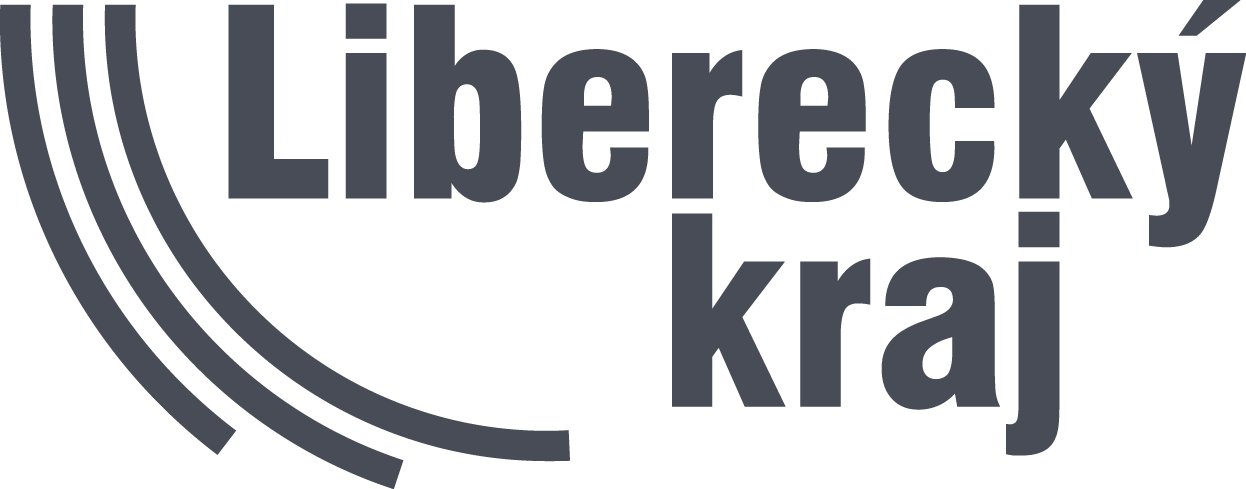 DĚKUJI ZA POZORNOST 
A
 ZA SPOLUPRÁCI!
Monika Čermáková 

Odbor školství, mládeže, tělovýchovy a sportu
Krajský úřad Libereckého kraje
U Jezu 642/2a
461 80 Liberec 2

telefon: 485 226 295
e-mail: monika.cermakova@kraj-lbc.cz
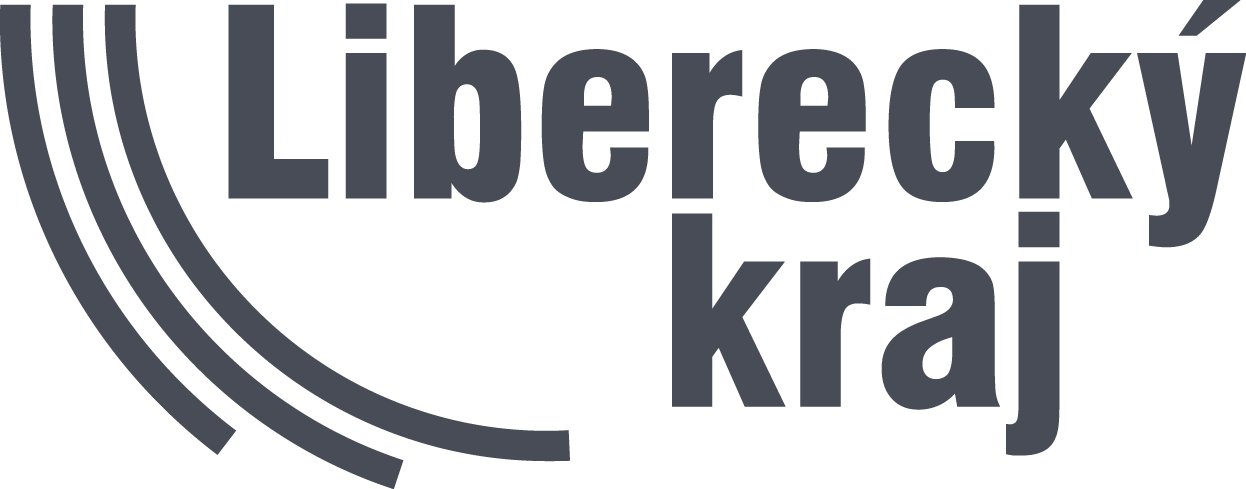